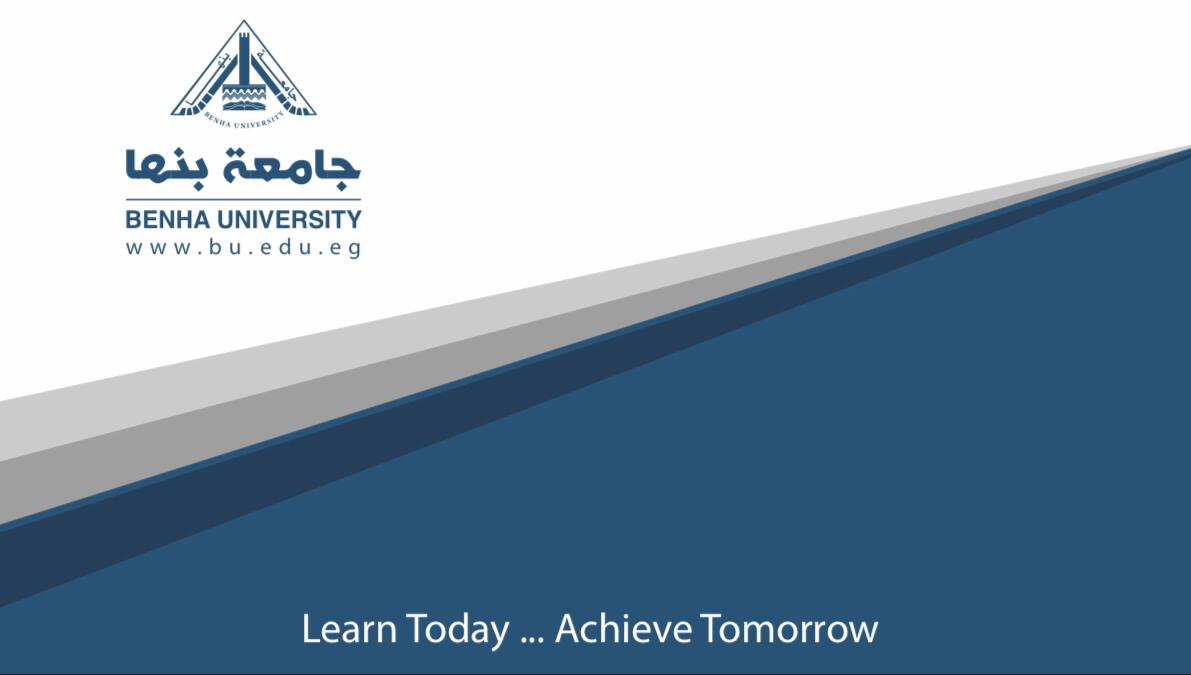 قسم اللغة الإنجليزية
الفرقة الرابعه
علم اللغة العام
د/منة محمد سلامة المصري
2020
Morphology page 32-34
Morphology is the study of the formation of words. It is an investigation of how individual words are formed from smaller meaningful units called morphemes.
Morpheme
Example:
Untied
The word “untied” has been divided into three morphemes: 1) the first morpheme is “un” which reverse the action of tying, 2) the second morpheme is “tie” which means connect together, and 3) the third one is “-ed” which means that the verb is in the past form.
Morpheme
Free morpheme (lexical free morphemes and functional free morpheme)
Bound morpheme
The difference between Free morpheme and bound morpheme
Free morphemes those who stand alone and bound morphemes can not stand alone.